Жас табиғаттанушылар 
сайысы
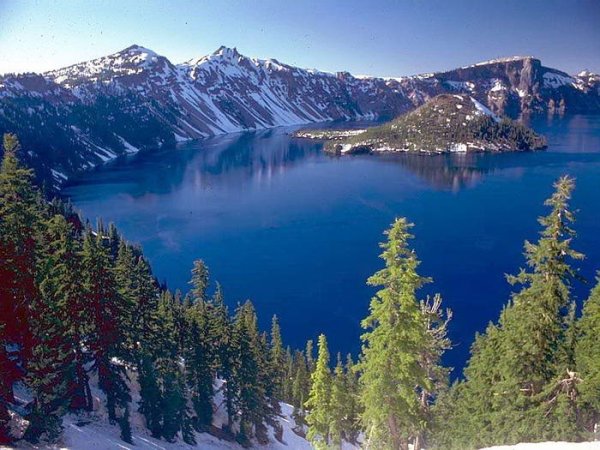 Жұлдыздар
10
20
30
40
50
Ғалымдар
10
20
30
40
50
Күн
40
10
20
30
50
Ғарыш
10
20
30
40
50
Жұлдыздар- 10
Жұлдыз дегеніміз не?
Жұлдыздар- 20
Ең үлкен жұлдыз
Жұлдыздар - 30
Галактика деген не?
Жұлдыздар - 40
Күн де басқа жұлдыздар сияқты Галактиканың орталық нүктесінен шамамен 250 млн жылда айналып өтеді, бұл уақытты қалай атайды?
Жұлдыздар - 40
Күн де басқа жұлдыздар сияқты Галактиканың орталық нүктесінен шамамен 250 млн жылда айналып өтеді, бұл уақытты қалай атайды?
Жұлдыздар - 50
Самарқанның маңындағы Ұлықбектің обсерваториясы нешінші жылы салынды?
Ғалымдар - 10
«Ғылымдарды жіктеу» еңбегінің авторы кім?
Ғалымдар - 20
Сатурнның сақинасын ашқан кім?
Ғалымдар - 30
Күн Жерді емес, керісінше Жер Күнді айналады деген теорияны қалыптастырған кім?
Ғалымдар - 40
Диаметрі 5 метрлік географиялық глобусты жасаған кім?
Ғалымдар - 50
Экспедицияларда ориентологиялық, этномологиялық коллекция жинап, гербарий  құрастырған кім?
Күн - 10
Күн – Жер бетіне ең жақын орналасқан .....................
.
Күн - 20
Күн жүйесінің орталығы не?
Күн - 30
Күн ядросының температурасы неше градус?
Күн - 40
Күннен 150 млн шақырым қашықтықта орналасқан ғаламшар
Күн - 50
Күн ядросынан бөлінетін қуат Күннің бетіне неше жылдан кейін жетеді?
ғарыш - 10
Ғарыштық денелерді ата
ғарыш - 20
Кометалар деген не?
ғарыш - 30
Диаметрі 1 шақырымнан 100 шақырымға дейін жететін аспан денелері
ғарыш - 40
Метеор деген не?
ғарыш - 50
Телескоп деген не, түрлерін ата